Centrum Pomocy Dzieciom 
Stowarzyszenia Klanza w Białymstoku
Białystok, 1 czerwca 2023
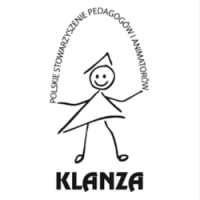 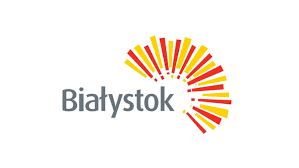 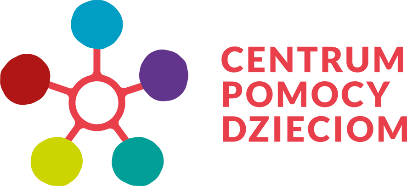 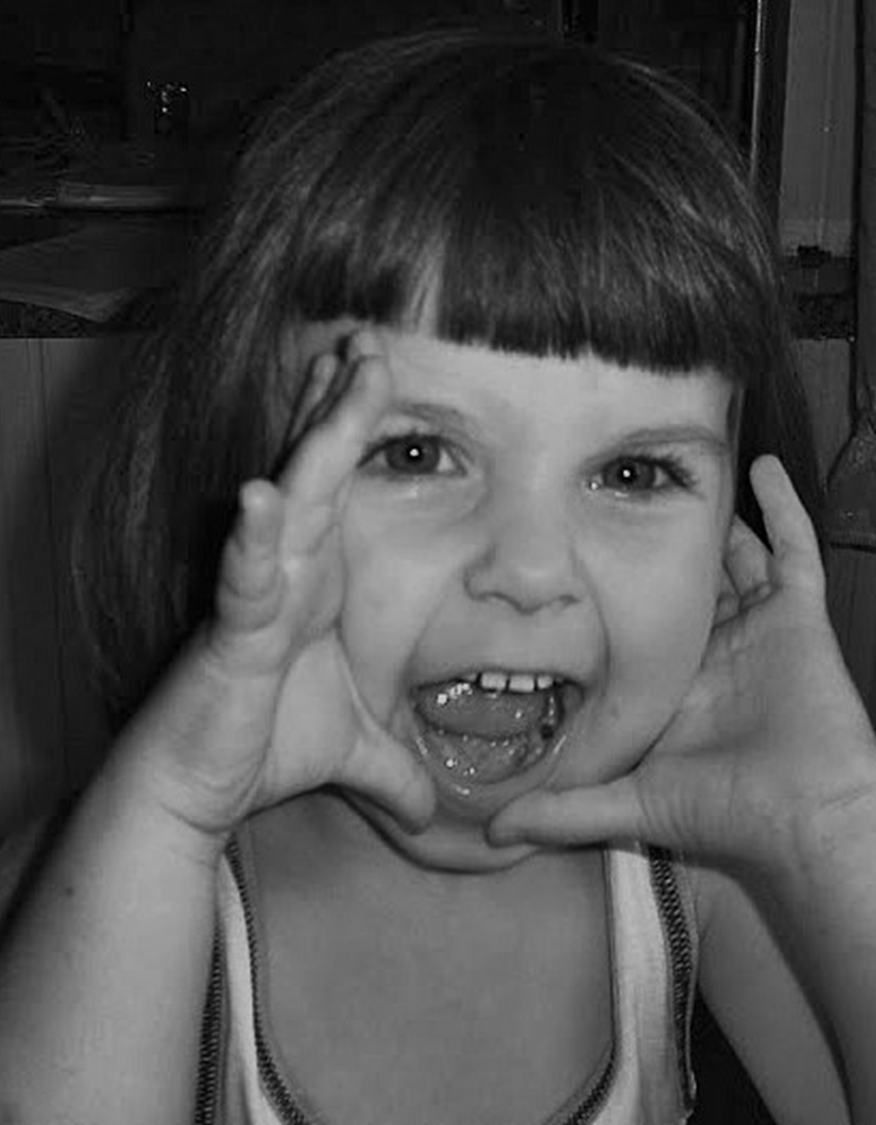 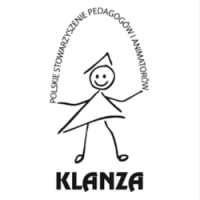 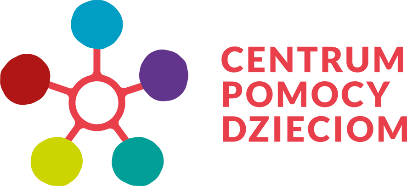 Główną ideą powołania Centrum Pomocy Dzieciom przez Stowarzyszenia Klanza w Białymstoku była przede wszystkim ochrona niezbywalnego prawa dziecka do bezpiecznego rozwoju i dzieciństwa. 

W sytuacjach, gdy bezpieczeństwo dziecka jest zagrożone należy zrobić wszystko aby przywrócić temu dziecku wiarę w dobry świat i jutro. 

Wierzymy, że dobra relacja z dzieckiem stanowi podstawową formę leczenia po doświadczeniu traumy.
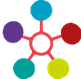 SKANDYNAWSKI MODEL POMOCY DZIECIOM
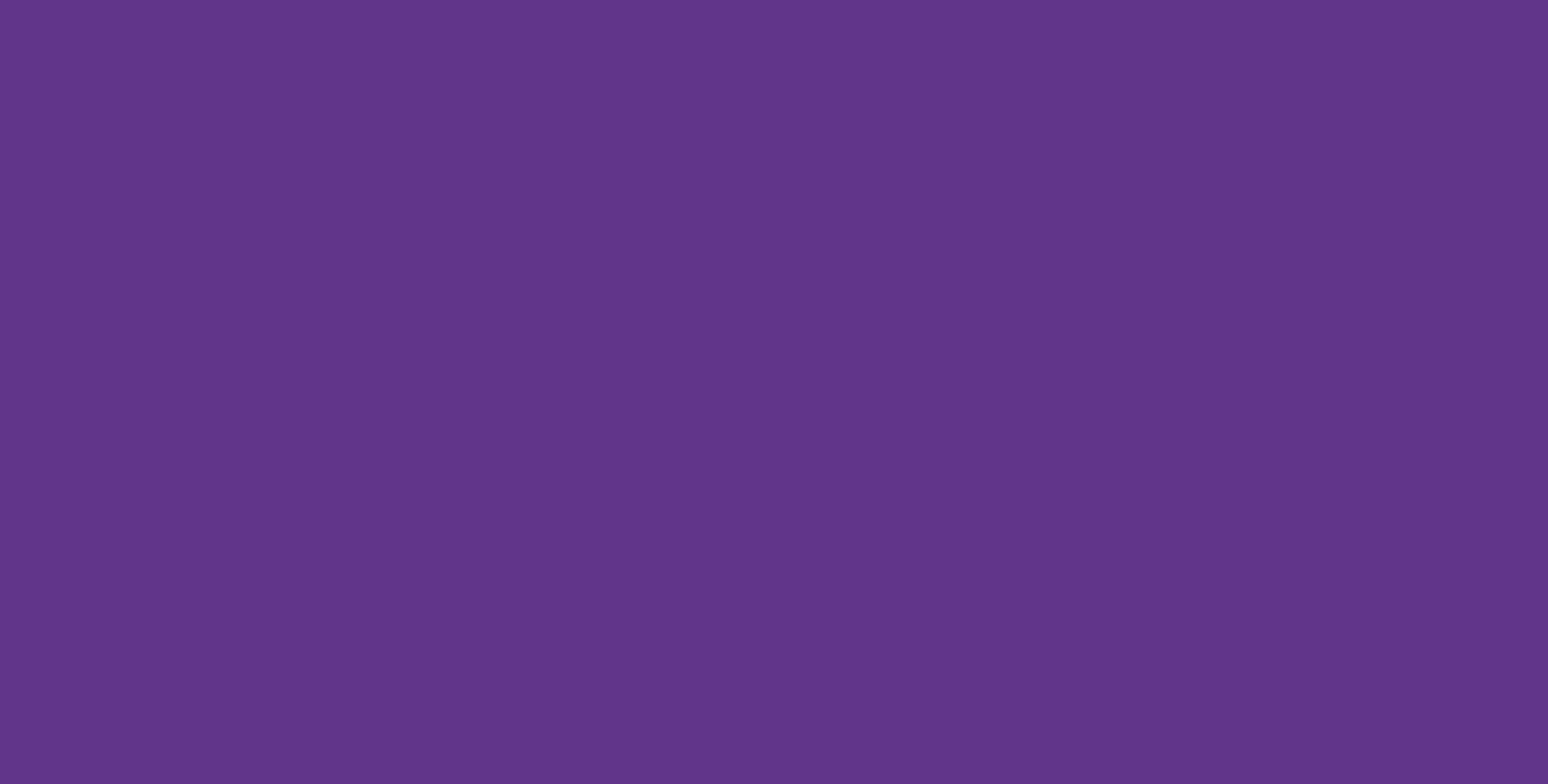 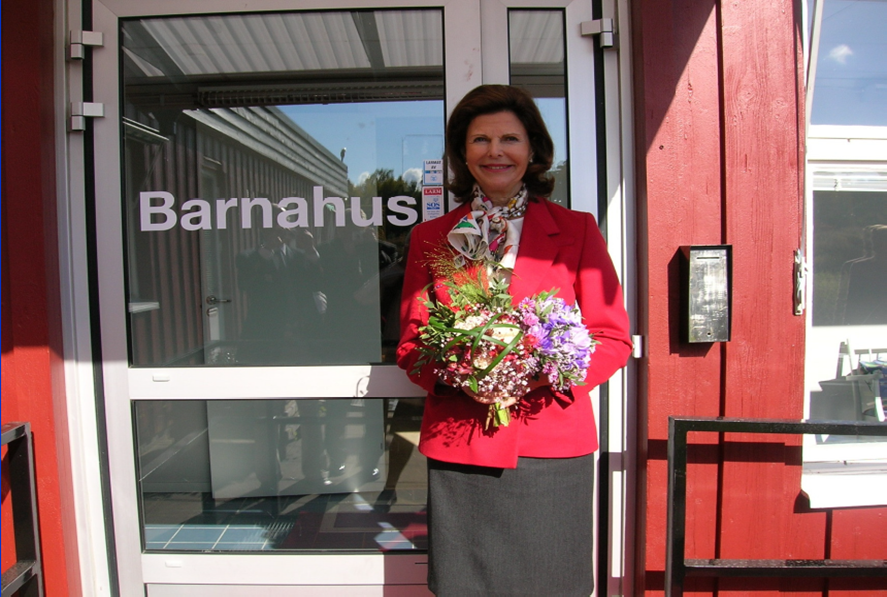 Centra Pomocy Dzieciom wzorowane są na skandynawskim modelu pomocy o nazwie Barnahus - w tłumaczeniu „dom dzieci”. 

Pierwszy Barnahus powstał w Islandii w 1998 roku.

Model Barnahus obejmuje podejście interdyscyplinarne i zapewniające współpracę między różnymi instytucjami (sądowymi, socjalnymi, medycznymi) w jednym, przyjaznym miejscu, które oferuje kompleksowe wsparcie dziecka i rodziny pod jednym dachem.
Centra Barnahus są stale wspierane przez
królową Szwecji Sylwię
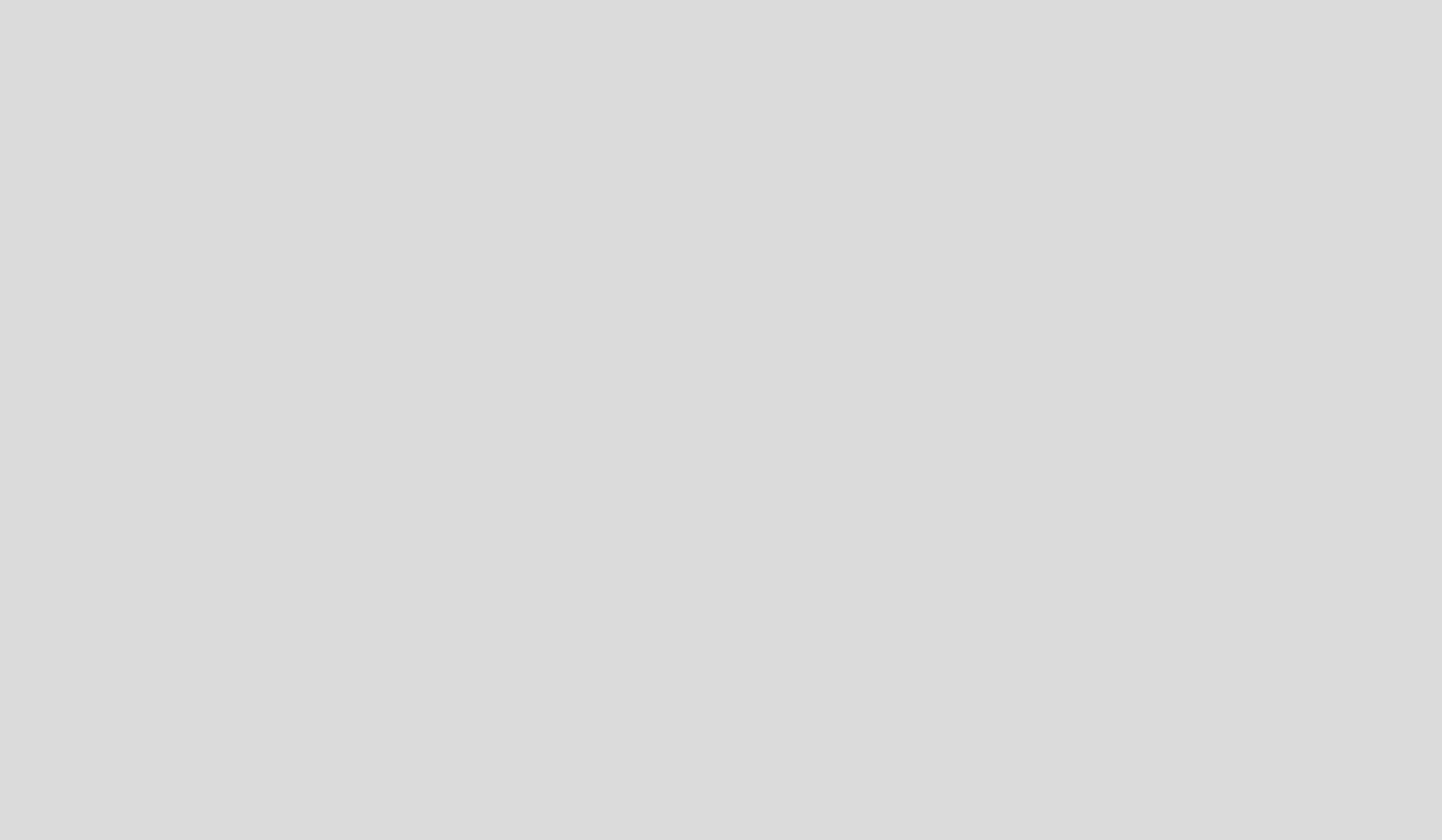 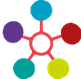 Jesteśmy jedną z 8 placówek w Polsce
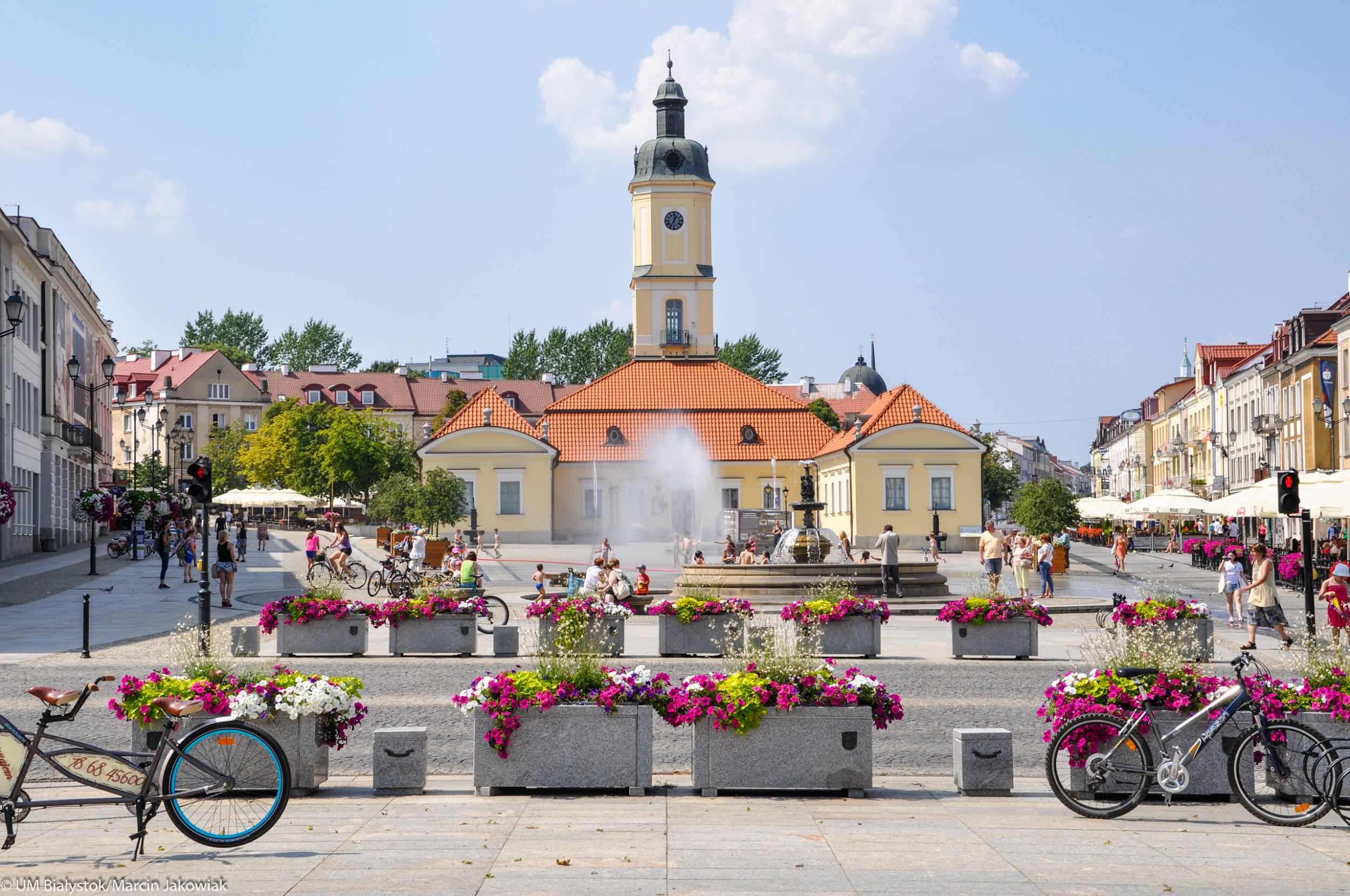 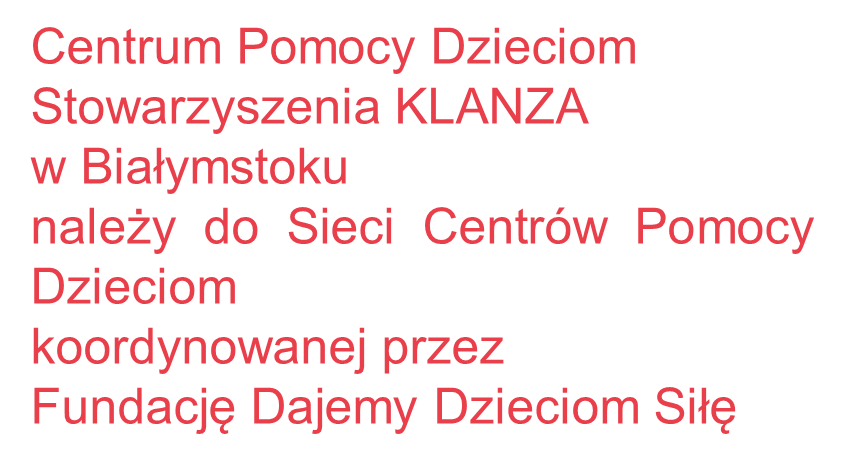 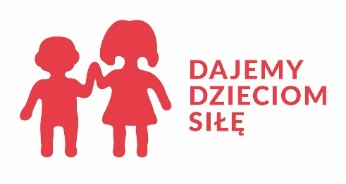 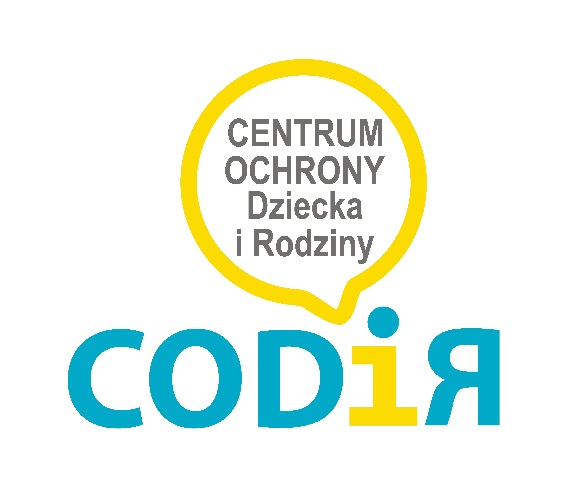 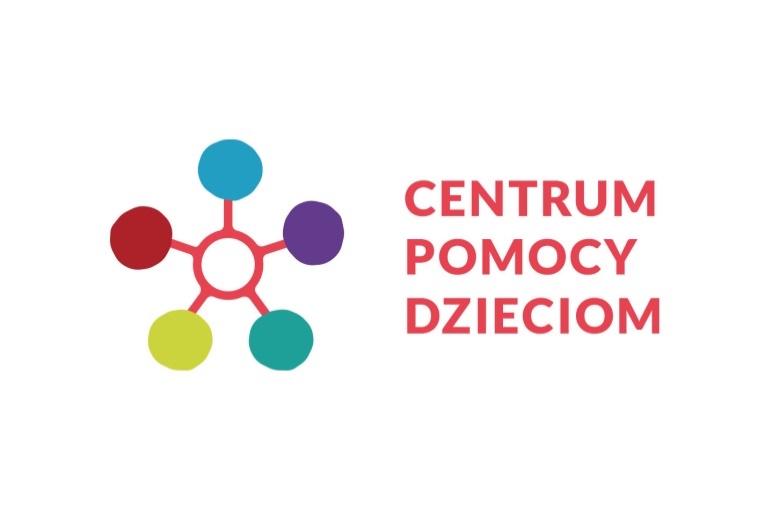 2018
2006
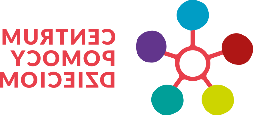 Dla kogo?
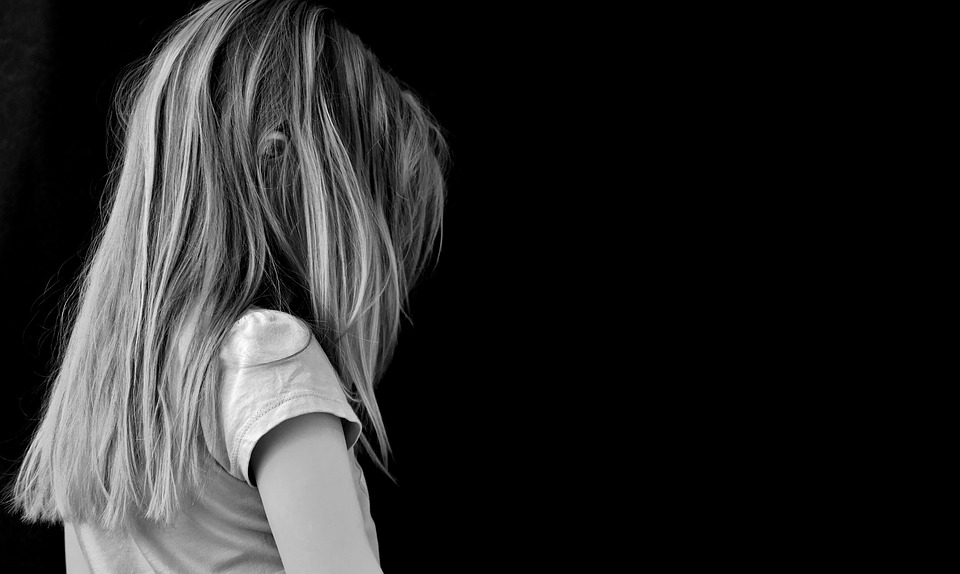 Dzieci do 18 r.ż., które doświadczyły przemocy lub wykorzystania seksualnego, uczestniczą w procedurach karnych w charakterze pokrzywdzonego lub świadka

Dzieci i młodzież w kryzysie

Rodzice lub opiekunowie tych dzieci

Profesjonaliści na co dzień realizujących zawodowo działaniach na rzecz ochrony dzieci

Obecne kryterium: mieszkańcy Białegostoku opodatkowani w mieście Białystok
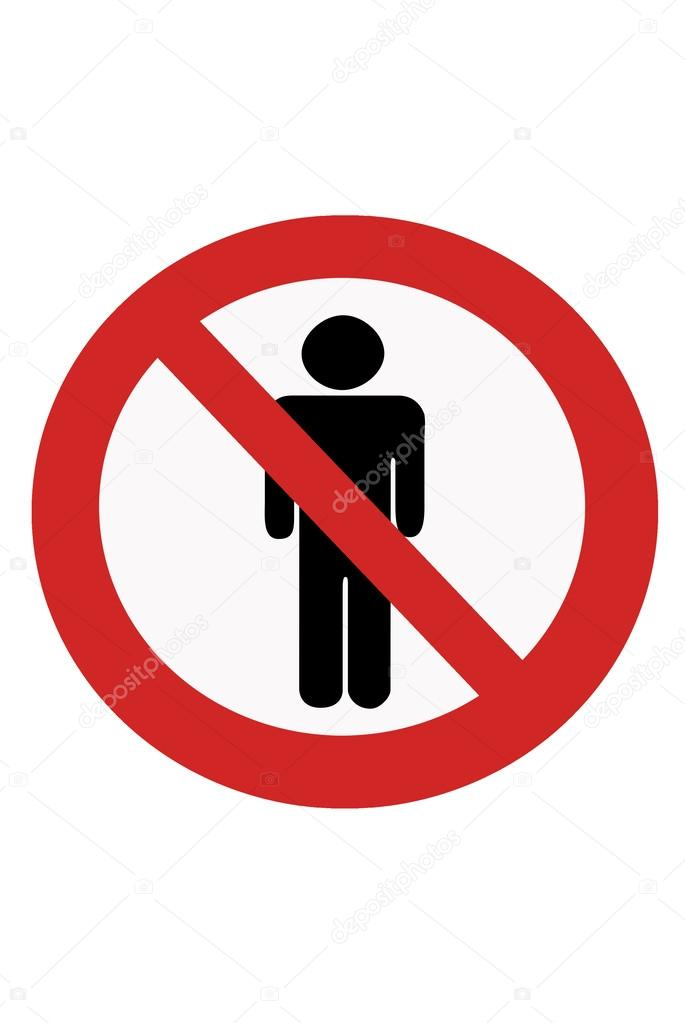 W trosce o bezpieczeństwo podopiecznych oraz z uwagi na etykę pomagania i standardy udzielania pomocy w ramach CPD nie współpracujemy z dorosłym:

świadomie krzywdzącym dziecko i nie weryfikującym swojego zachowania
sprawcą wykorzystania seksulanego dzieci czy młodzieży.

Terapeuta może wstrzymać kontakt pomocowy z dorosłym w sytaucji podejrzenia jego działania przemocowego lub zaistnienia potrzeby przeprowadzenia interwencji wobec w/w osoby.
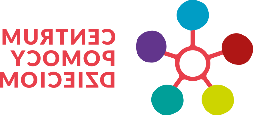 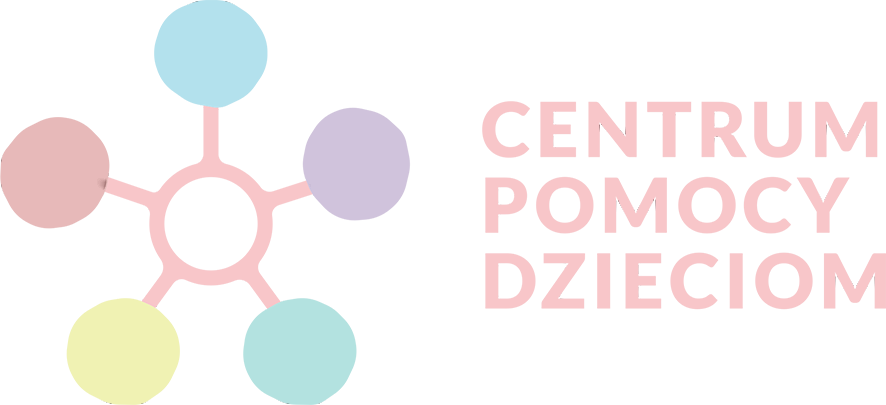 STANDARDY 
CENTRUM POMOCY DZIECIOM
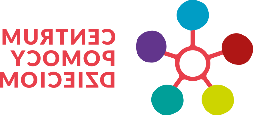 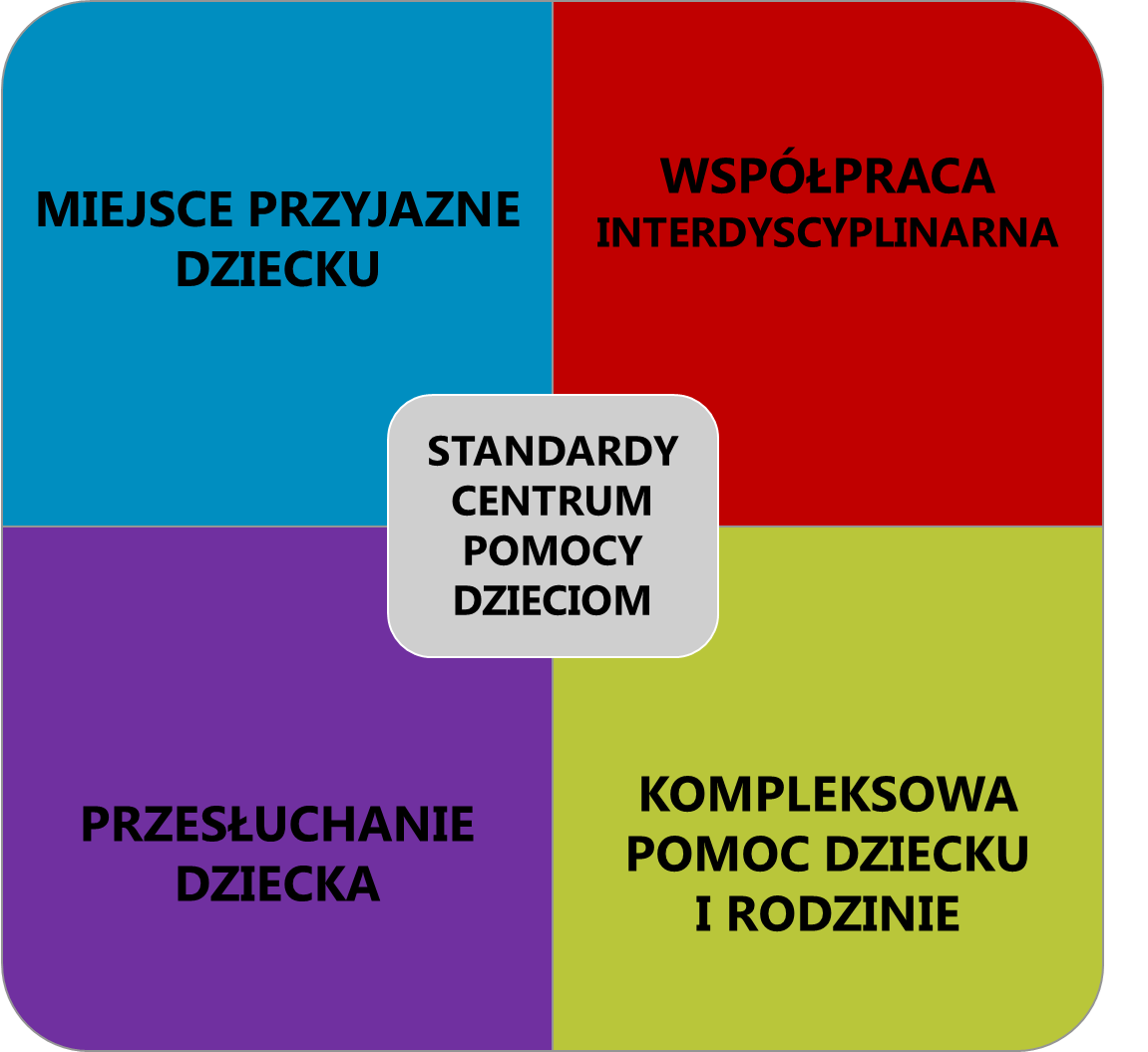 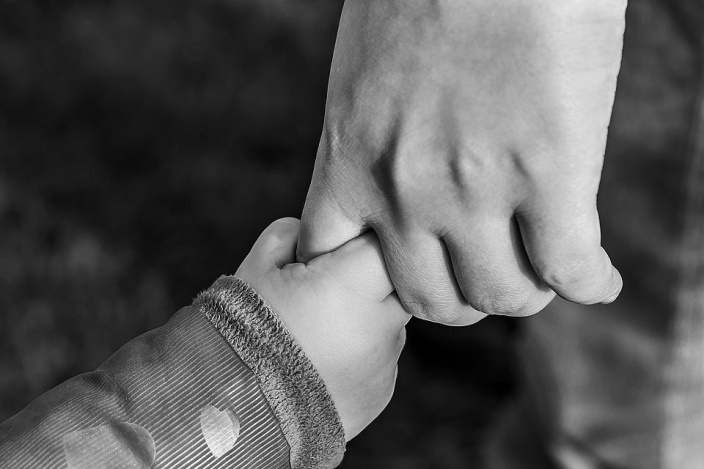 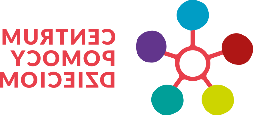 STANDARDY CENTRUM POMOCY DZIECIOM
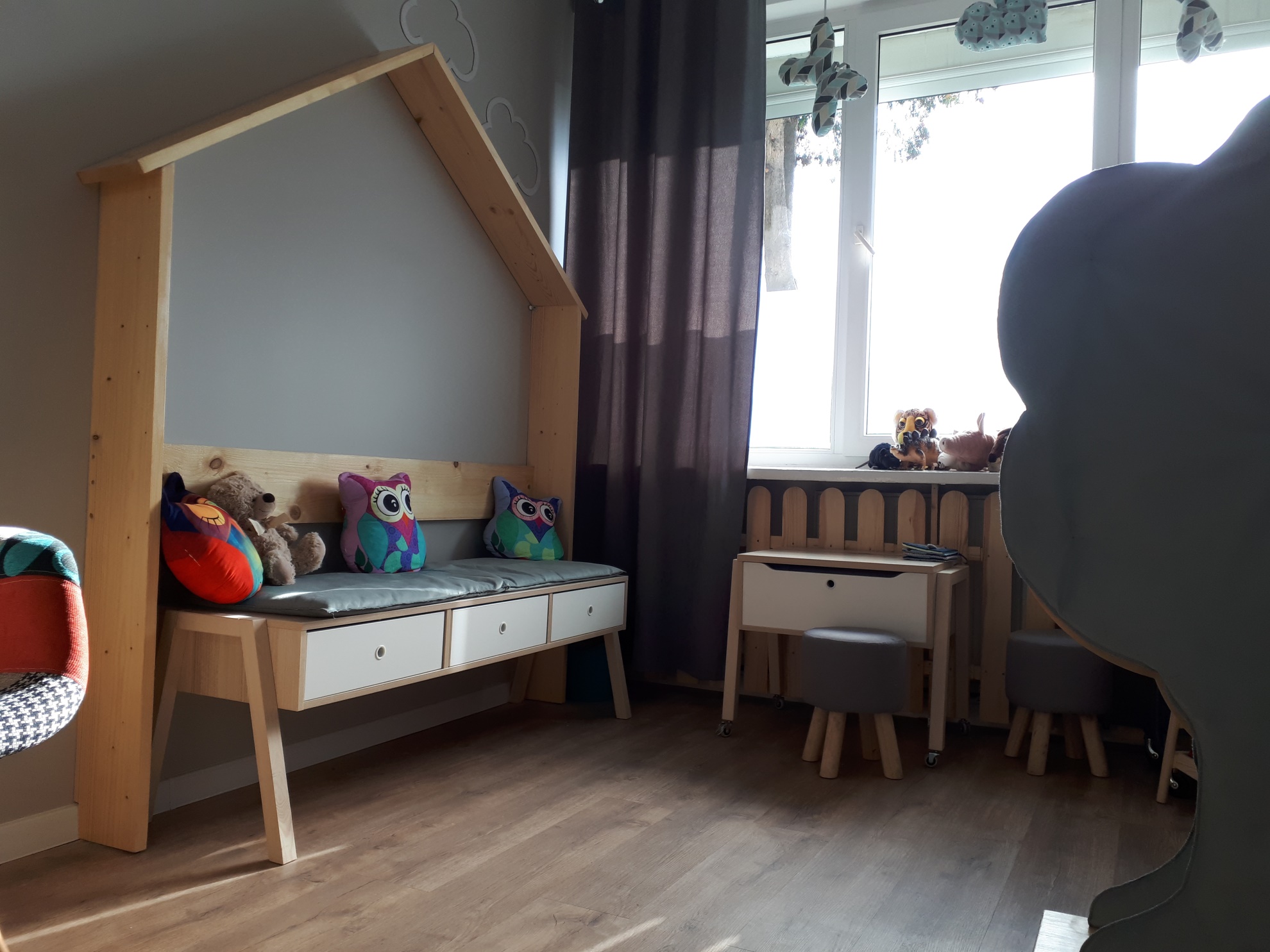 MIEJSCE PRZYJAZNE DZIECKU
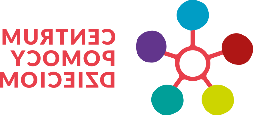 STANDARDY CENTRUM POMOCY DZIECIOM
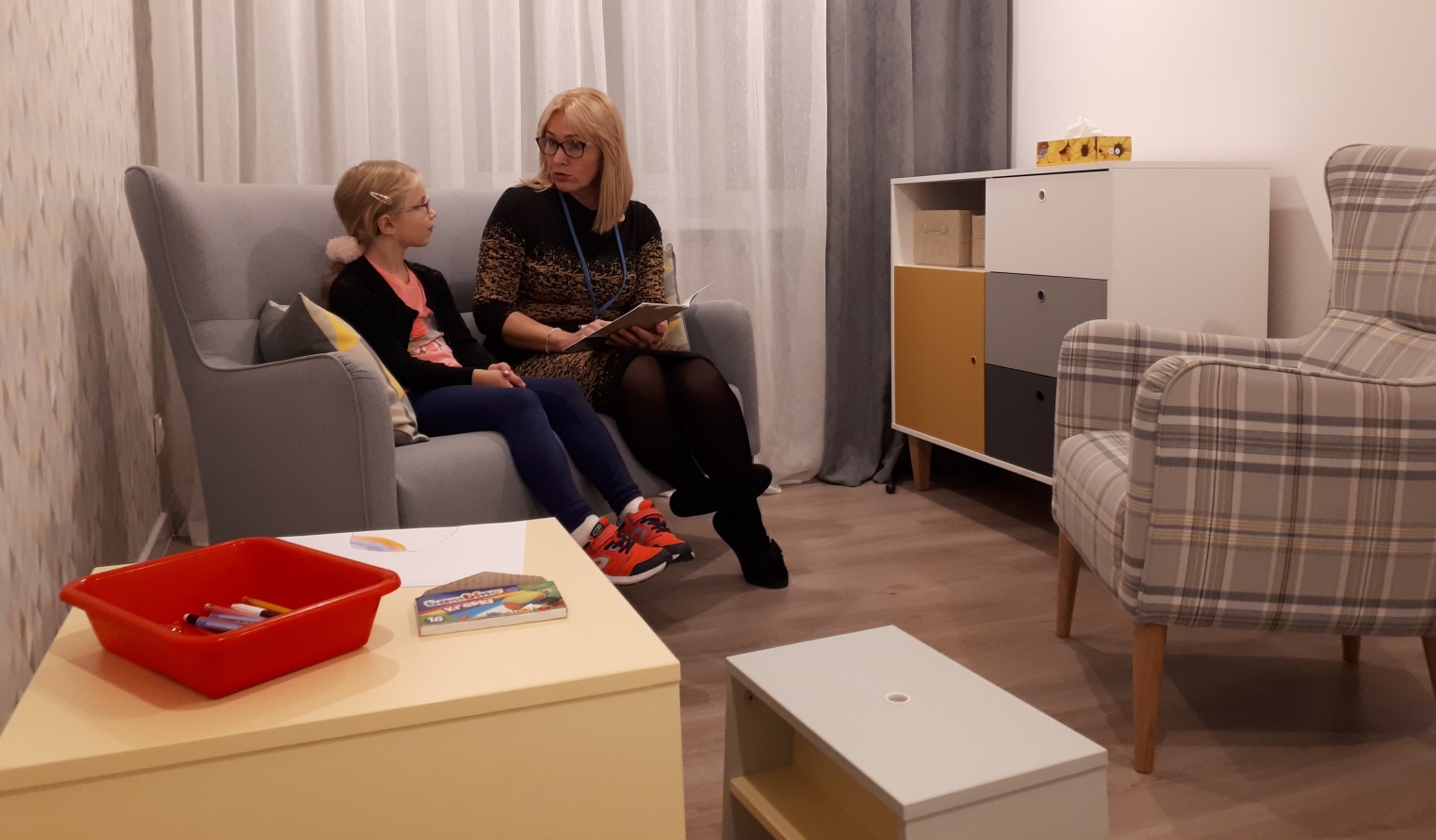 PRZESŁUCHANIE DZIECKA
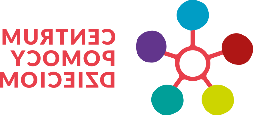 STANDARDY CENTRUM POMOCY DZIECIOM
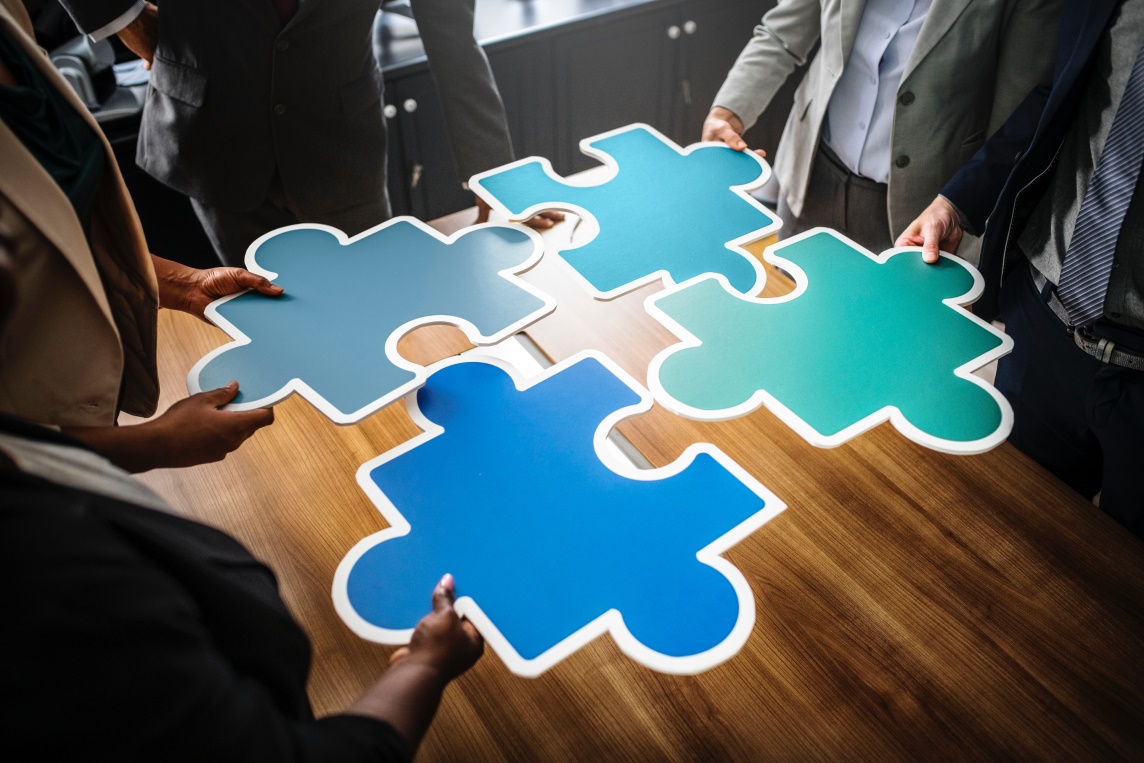 WSPÓŁPRACA
INTERDYSCYPLINARNA
Współpraca interdyscyplinarna
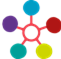 psychiatra
lekarz
psychoterapeuta
pedagog
psycholog
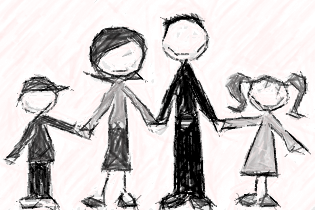 specjalista ds. przeciwdziałania przemocy
prawnik
Współpraca interdyscyplinarna
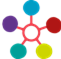 PLACÓWKI OŚWIATOWE
DOM RODZINNY
POLICJA
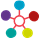 SĄD
MIEJSKI OŚRODEK POMOCY RODZINIE
STANDARDY CENTRUM POMOCY DZIECIOM
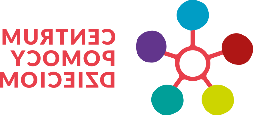 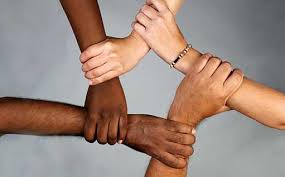 KAŻDE DZIECKO…
 BEZ WZGLĘDU NA PŁEĆ, WYZNANIE, NIEPEŁNOSPRAWNOŚĆ, NARODOWOŚĆ …
STANDARDY CENTRUM POMOCY DZIECIOM
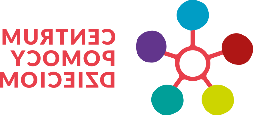 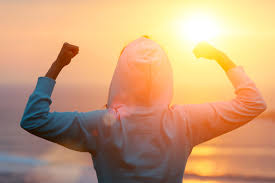 DZIECKO MA GŁOS
współdecydowanie
decydowanie
STANDARDY CENTRUM POMOCY DZIECIOM
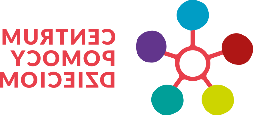 Podnoszenie kwalifikacji zespołu
Szkolenia 
Superwizje
Higiena Pracy
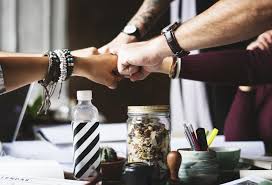 STANDARDY CENTRUM POMOCY DZIECIOM
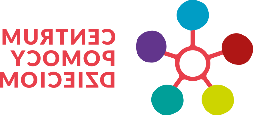 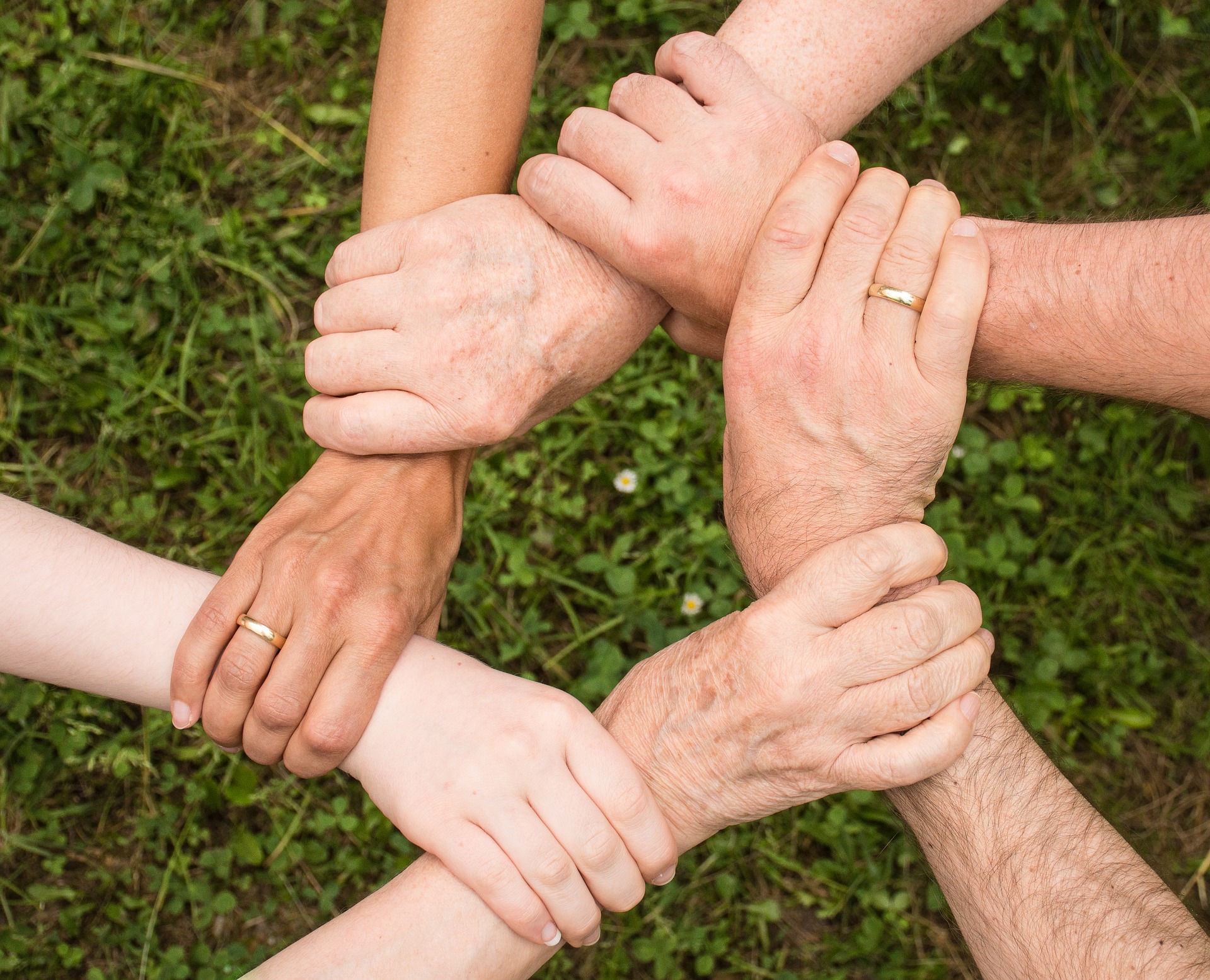 KOMPLEKSOWA POMOC DZIECKU 
I RODZINIE
RODZICE
DZIECI
RODZINA
MŁODZIEŻ
POMAGACZE
Oferta pomocowa Centrum Pomocy Dzieciom:
Grupowe zajęcia psychoedukacyjne
Grupa wsparcia dla rodziców nastolatków
Konsultacje rodzicielskie
Psychoterapia indywidualna
Wsparcie i interwencja kryzysowa
Konsultacje psychiatryczne
Terapia rodzin
Mieszkania interwencyjno- terapeutyczne
Grupy wzmacniające więź:
Grupa mam z niemowlętami
Grupa rodzic –dziecko
Konsultacje rodziny w warunkach domowych
Kombinowana terapia Rodzic-Dziecko
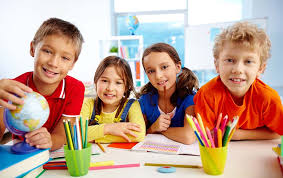 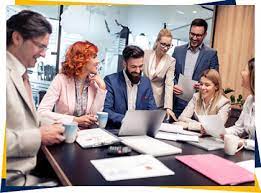 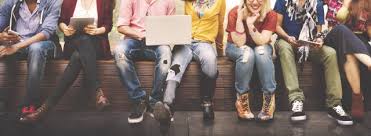 Konsultacje w zakresie procedur uruchamianych na rzecz dziecka
Wsparcie i interwencja kryzysowa
Grupa wsparcia dla przedstawicieli grup zawodowych – obecnie pedagodzy i psycholodzy szkolni
Konsultacje interdyscyplinarne na rzecz dziecka i rodziny
Koordynacja działań postwencyjnych na rzecz placówki
Psychoterapia  indywidualna
Psychoedukacja grupowa
Socjoterapia
Wsparcie i interwencja kryzysowa 
Przygotowanie do przesłuchania
Konsultacje psychiatryczne
Psychoterapia  indywidualna
Psychoterapia grupowa
Wsparcie i interwencja kryzysowa
Przygotowanie do przesłuchania
Placówka Intensywnej Opieki Terapeutycznej/oddział dzienny terapeutyczny/
Konsultacje psychiatryczne
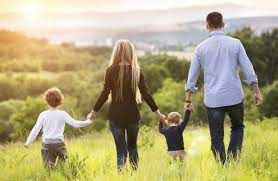 Forma:
BEZPOŚREDNIA
w wyjątkowych sytuacjach – on-line
Ważne w pomaganiu dzieciom….

Dziecko potrzebuje przede wszystkim RODZICA – jego zmiany! Relacja terapeutyczna powinna być rusztowaniem dla relacji w rodzinie, do czasu gdy będą mocne, stabilne, wypełnione szacunkiem, uwagą i życzliwością.

W kryzysie każdy jest kruchy! Sprawca też! Kruchy… czyli podatny na złamania, choroby, rezygnację. Zmiana generuje duży wysiłek. Pracujemy zatem nad antykruchością - stawiamy granice rozumiejąc, szanując,  wspierając, towarzysząc, edukując.

Łatwo stracić perspektywę… - potrzebne interwizje i superwizje oraz najlepiej praca w tandemie. 

W trakcie kryzysu –  wsparcie i interwencja kryzysowa – trudna terapia na polu minowym!

Równoległa praca nad zmianą rodzica i dziecka – inaczej krótkotrwałe efekty!

Konieczna współpraca z nauczycielami/wychowawcami dziecka! Przygotowanie do zmiany, otwartość na wzmocnienia i tolerancja objawów trudu terapii.

Pomocne:
wypracowanie wspólnych procedur lokalnych z instytucjami – dot. kierowania, przetwarzania informacji,  współpracy interdyscyplinarnej.
druki skierowań,  tryb pilnej opieki terapeutycznej, mobilizowania rodzica na rzecz dziecka, postawa zaufania międzyinstytucjonalnego
jasny podział zadań przed uruchomieniem strategii pomocowej – kto nadzoruje rodzinę, kto rozlicza rodzinę, kto wspiera, kto leczy
jasny kontrakt z rodziną i konsekwencja – nie ma terapii w przemocy
konsultacja rodziny jako uzupełnienie wywiadu do ustalenia strategii pomocowej 

To już wiemy!!!:
Słaby terapeuta nie da siły rodzinie! – dbaj o siebie! Dziel się dylematami, analizuj grafik w pracy, korzystaj tylko z potrzebnych szkoleń, po pracy z traumą – wentyluj emocje, wietrz głowę
Klient/pacjent jest taki jaki jest!
Nie wszystko zależy od Ciebie!
Nie zakładaj do końca co tak naprawdę pomoga podopiecznemu – on to wie.
LUDZI LECZY KONTAKT a nie rodzaj szkoły terapeutycznej którą ukończył terapeuta
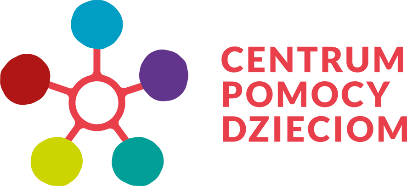 Centrum Pomocy Dzieciom Stowarzyszenia Klanza w Białymstoku jest ambasadorem wdrażania Standardów Ochrony Dzieci w placówkach w których na co dzień przebywają dzieci – żłobki, placówki oświatowe, poradnie, kluby sportowe, domy kultury, szkoły tańca, placówki op-wych, świetlice…

Głównym celem wdrażania Standardów jest tworzenie miejsc, w których bezpieczeństwo dzieci jest priorytetem i gdzie realizowane są procedury na rzecz przeciwdziałania krzywdzeniu dzieci. 

Przedstawiciele CPD przeprowadzają szkolenia oraz konsultacje ekspertckie w placówkach na rzecz wdrażania Standarów. 

Obecnie na terenie miasta Białystok Standardy wdrażane są w 15 placówkach.
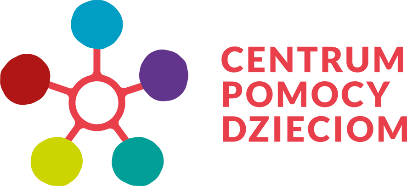 Trudności w realizacji standardów:
standard dostępności – tylko mieszkańcy Białegostoku 
standard niezwłocznej pomocy - z uwagi na duże potrzeby dzieci i liczbę zgłoszeń oczekiwanie na konsultację wstępną wynosi ok. 5 miesięcy, na terapię indywidualną dzieci czekają około 1 roku.

Statystyki: 
tygodniowo udzielamy wsparcia w różnych formach ok 300 osobom
12 grup terapeutycznych – dzieci, młodzież, rodzice, profesjonaliści, matki z niemowlętami
obecnie Zespół CPD tworzy: 
16 psychoterapeutów/terapeutów/psychologów
4 lekarzy psychiatrów
2 superwizorów
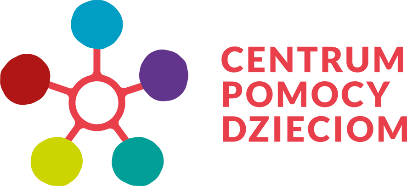 Dziękuję za uwagę